Le plaisir de courir
AEEPS
Jérôme Amathieu & Cyrille Gaudin
20/03/2015
Quelques pratiques
« Tu es sanctionné, tu vas courir pendant que tes camarades jouent »
« En guise d’echauffement, vous allez faire deux tours »
« Cette année, comme l’an dernier et comme l’année prochaine, vous allez faire le test Léger-boucher »
« Cette année, on va faire le Cooper »
« Et oui, c’est dur, c’est normal »
Plan de la présentation
Prendre du plaisir dès l’échauffement
Choisir un test VMA…
Prendre du plaisir en s’éprouvant
Prendre du plaisir dans les situations d’apprentissage
Prendre du plaisir dans le choix des situations de références
Prendre du plaisir en se connaissant mieux
8 pistes pour favoriser le plaisir
P1: Tisser des relations humaines et bienveillantes
P2: Favoriser une réussite quasi-immédiate pour entretenir un espoir de réussite
P3: Ajuster l’enjeu au niveau du jeu des élèves
P4: Aborder l’activité en prenant en compte les préoccupations des élèves
P5: Valoriser aussi bien l’auto-détermination que l’interdépendance positive
P6: Faire vivre des expériences marquantes
P7: Proposer des contenus en phase avec le niveau d’adaptation de l’élève
P8: Permettre à l’élève de repérer et capitaliser ses progrès
Outils préalable
P8
Jeux de mise en train
P3
La course à l’opposé : vidéo
Sur un rectangle ou cercle avec plot chaque 5m. Les élèves en binôme doivent toujours courir en étant à l’opposé de leur camarade (course en symétrie centrale). Au sifflet, tous les coureurs s’arrêtent et l’on vérifie qu’ils sont bien à l’opposé de leur partenaire. Puis on repart.

La course de précision :
Sur un rectangle avec une zone cible de 5m, les élèves en deux groupes s’affrontent (par ex : les filles contre les garçons). Le but est d’être le groupe qui arrive dans le temps imparti ou d’avoir le plus de membres du groupe dans la zone cible.
Ex : Cibles espacées de 50m pour un temps de course de 18’’ pour une course à 10km/h

La course de maitrise d’allure :
Parcours avec plot chaque 5m. Demander aux élèves de franchir en 18’’ 8 plots pour 8 km/h. Puis à nouveau. Puis 9, puis 10… afin de réaliser un footing progressivement accéléré
Course à l’opposé (vidéo)
A
A’
L’élève A regarde le plot central pour vérifier qu’il se situe à l’opposé de son camarade A’ (Plots espacés de 5m – Nombre de plots franchis en 18’’ = vitesse en km/h)
Jeu du virus (vidéo)
V
Contamination
Tous les élèves se déplacent de plots en plots. Lorsqu’ils sont engagés entre deux plots, ils ne peuvent pas changer de direction. Si le virus (V) croise un sujet « sain » (bleu), il le contamine. Le sujet contaminé doit alors suivre le virus dans chacun de ses déplacements. On peut ensuite ajouter d’autres virus.
Le banquier (vidéo)
Banque
Prison
Prison
Banque
L’équipe rouge doit aller chercher des plots rouges à la banque adverse sans se faire toucher dans la moitié de terrain adversaire. Le joueur touché va alors en prison et ne peut en sortir que s’il se fait délivrer par la touche de son camarade.
Le jeux de l’horloge ou des portes
Les élèves courent autour de l’horloge. Ils doivent être les premiers à franchir la portes en fonction de l’annonce de l ’enseignant.
Les tests VMA
Renouveler le test ou comparer sur un même test?

Une préoccupation: ADAPTER LE TEST A VOS ELEVES
Jouer les différents tests avec pour seul impératif: un engagement maximal des élèves
Des tests VMA
Définition
VMA= Plus petite vitesse de course permettant à un individu de solliciter sa consommation d’O2 maximum (Gerbaux-Berthoin)

Choisir un test adapté aux caractéristiques des élèves.

Ils dépendent notamment de: 
VO2max
Economie de course
Facteurs psychologiques
Les tests continus à intensité progressive
Leger:  Navette sur 20m, incrément de 0,5/min

Leger-Boucher:  Plot chaque 50m, palier de 1 Km/h chaque 2’
Les tests intermittents à intensité progressive
Rossi (2010) propose un test de 15/15’’progressif maximal et intermittent. Chaque vitesse doit être courue à trois reprises avant de s’engager à une vitesse supérieure.
Vaussenat-Trouillon : 3’+1’, plot à 50m, un plot de plus à chaque répétition 
Mercier : 3/3’. A partir de 7km/h et incrément de 1,5. Plot chaque 50m et bip sonore 
Vaussenat : 3’/1’.Commencer 3 à 4km/h en dessous de la VMA présumée et prendre en compte la distance parcourue au dernier palier de l’abandon
Gacon : 30/30. VMA à max -1
Tests intermittents à intensité stable
Gacon Assadi :9 à 15 X 30/30. Adaptation : 15 X 36/36 avec plot chaque 10m =VMA 

Trouillet- Janin : 10X45/15 avec plot chaque 25m
Etre satisfait de son  investissement
La satisfaction repose en partie sur l’atteinte de but préalablement défini:

- Dans l’atteinte d’objectif à court terme (Distance, temps) envisageable et atteignable  par chacun des élèves

- Dans les effets à courts et à long terme
P2
P6
Choisir un type d’effort
Cf tableau : Principes de construction de séance
P7
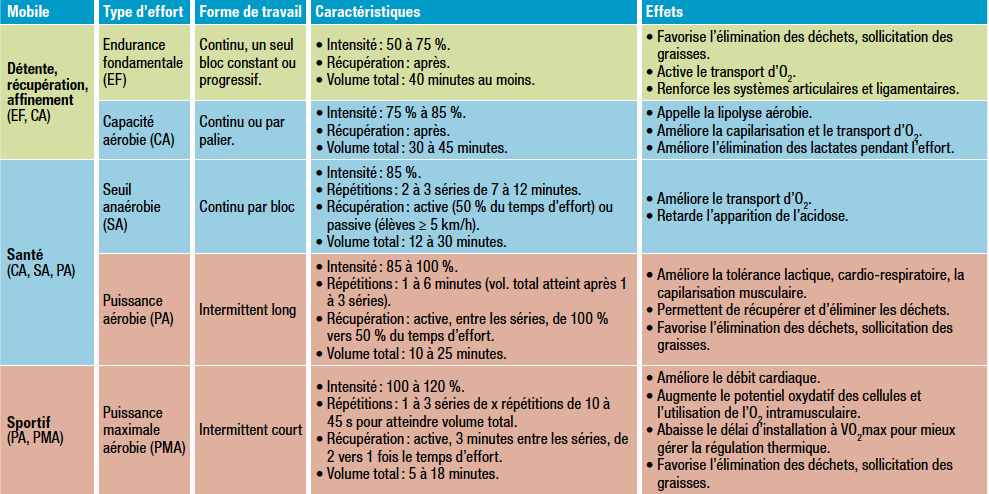 Choisir un type d’effort
Cf tableau : Principes de construction de séance
P7
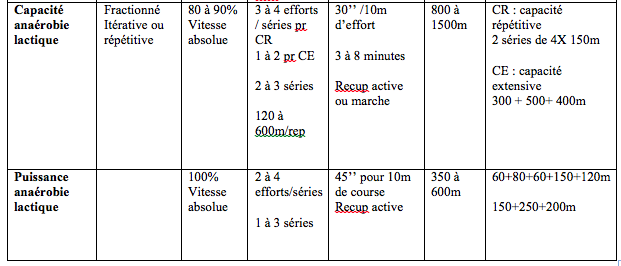 Quelques pratiques
« Tu es sanctionné, tu vas courir pendant que tes camarades jouent »
« En guise d’echauffement, vous allez faire deux tours »
« Cette année, comme l’an dernier et comme l’année prochaine, vous allez faire le teste Léger-boucher »
« Cette année, on va faire le Cooper »
« Et oui, c’est dur, c’est normal »
Le plaisir de jouer pour concevoir
P7
Le plaisir de déterminer soi-même sa propre séquence d’entrainer, le plaisir de jouer dans la constitution des séquences
La réglette et la double réglette
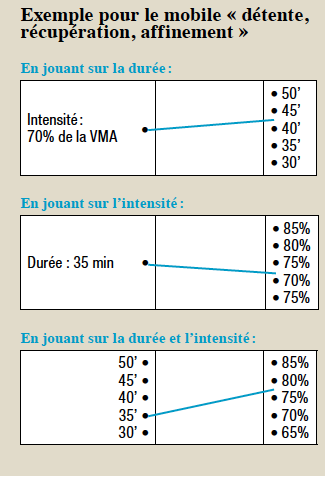 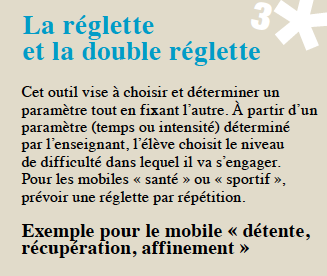 Les séances puzzle
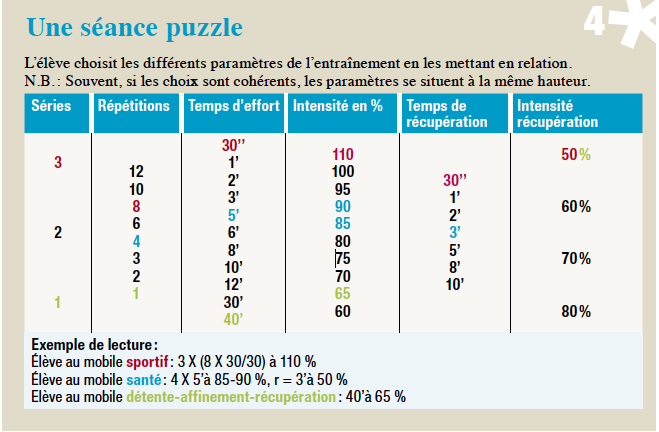 Séances à trou
Les séances à trous
Relatives à la durée : 
(En jouant sur la durée) 
M1 : 2 X (6 X __’’/__’’), r=3’
M2 : 4 X ___’ à 85%, r= (choix de l’enseignant)
M3 : __’ à 75%


(En jouant sur les répétitions) 
M1:___ séries de 4 X 1’12 à 110 %, r= 1’12, R=3’ 
M2 :___ séries de 5’ à 85%, R= 2 à 4’
M3 :___ séries de 5’ à 65%+ 5’ à 80% 

Relatives à l’intensité :
M1 : 6 séries de 3’ à _____% R= 2’ 
M2 : 3 séries de 6’ à ____% , R=3’, 
M3 : 10’ à ____%+5’à ___%+10’ à ____% + 5’ à ____% 
 
Ou relative à ces deux paramètres en multipliant les zones à compléter
Jouer sur les formes de groupements pour prendre du plaisir
Mode de groupements
Pour le demi-fond:
Par groupe de VMA
Par groupe de besoin
Pour la réalisation:
Avant le choix de mobile: par VMA
Après le choix de mobile: par mobile
Pour la conception: 
Par mobile et par affinité
Pour le ressenti:
Par proximité de séance ou par affinité
Des situations de références
Utiliser le dispositif proposé au bas CeD:
Aller – retour pour passer à la même balise, une balise par Km/h
La flute de pan
Le parcours gigogne (vidéo)
Le rectangle à porte (vidéo)
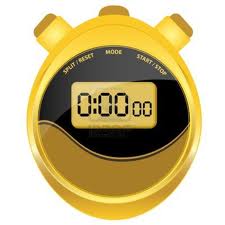 Le papillon ou demi-papillon
Le radar (vidéo)
Top
1’’
9’’
0
5
6
7
8
9
10
11
Dans le parcours, l’élève déclenche le chrono au plot de départ et compte le nombre de plot (espacés de 2,5m)  franchis en 9’’.  Cela correspond à sa vitesse en km/h. Exemple : Si je franchis 10 plots en 9’’, ma vitesse est de 10 km/h. Cette situation est particulièrement adaptée pour effectuer un contrôle de l’allure dans un lieu ouvert (par exemple, un parc)
Le monopoly ou ticket de bus
Valider des ticket de bus à chaque passage dans les temps auprès d’un observateur

Prendre un billet de monopoly à chaque répétition réalisée dans le temps imparti
Nouvelle tendance
Les parcours en milieu naturel avec actions variées
 (type parcours du combattants ou parcours athlétiques selon les auteurs)
Les distances de passage en 1’
Jouer sur les formes pour surprendre, crée de la nouveauté
Forme de travail en course
En continu: 
la course en continue sollicite la capacité aérobie ou l’endurance fondamentale, récup à la fin
Fartlek: 
Travail en continu associant des variations de vitesse. Jeu avec des variations de vitesse. Certaines phases sont plus rapides, d'autres plus lentes.
Travail intermittent:
Proche VMA, récupérations assez courtes, comprise entre le temps d’effort et sa moitié. Amplitude FC faible. Court-court, long-long…
Intervall-Training: 
Amplitude entre FC de recup et FC d’exercice est élevée
Fractionné: 
Prendre la distance de référence, de la diviser par 2 ou 3 et d’ajouter éventuellement jusqu’à 10% environ à la distance totale. Course à l’allure spécifique de la compétition.
Les séances
On peut aussi décliner les formes: (et les multiplier éventuellement)
Vague
Escalier
Pyramide complète: 1’/2’/3’/2’/1’
Pyramide descendante: 10’/8’/6’
Pyramide montante:  (2’/3’/5’) X2
Bloc homogène 10 X 1’/1’
Préambule
Mieux se connaitre pour…
S’auto-déterminer pour prendre du plaisir (CP5)
P5
P4
Analyse des sensations :
Indicateur quantitatif à donner à l ’élève
Quantifier la difficulté: Echelle de Borg (1979)
6                                        TRES TRES FACILE 
7    
8                                         TRES FACILE 
9
10                                       ASSEZ FACILE 
11
12                                      UN PEU DIFFICILE 
13
14                                      DIFFICILE 
15
16                                      TRES DIFFICILE
17
18                                      TRES TRES DIFFICILE 
19
20
J’identifie la difficulté ressentie dans la réalisation de ma séance
Quantifier l’intensité:
TD: J’ai du mal à tenir…Envie d’arreter
E: Ouf, vivement la fin… il faut que j’y arrive
S: Ca m’éprouve mais je tiendrai jusqu’au bout
F: C’est cool, pas trop dur
TF: Aucune difficulté
Exemple de ressenti élève
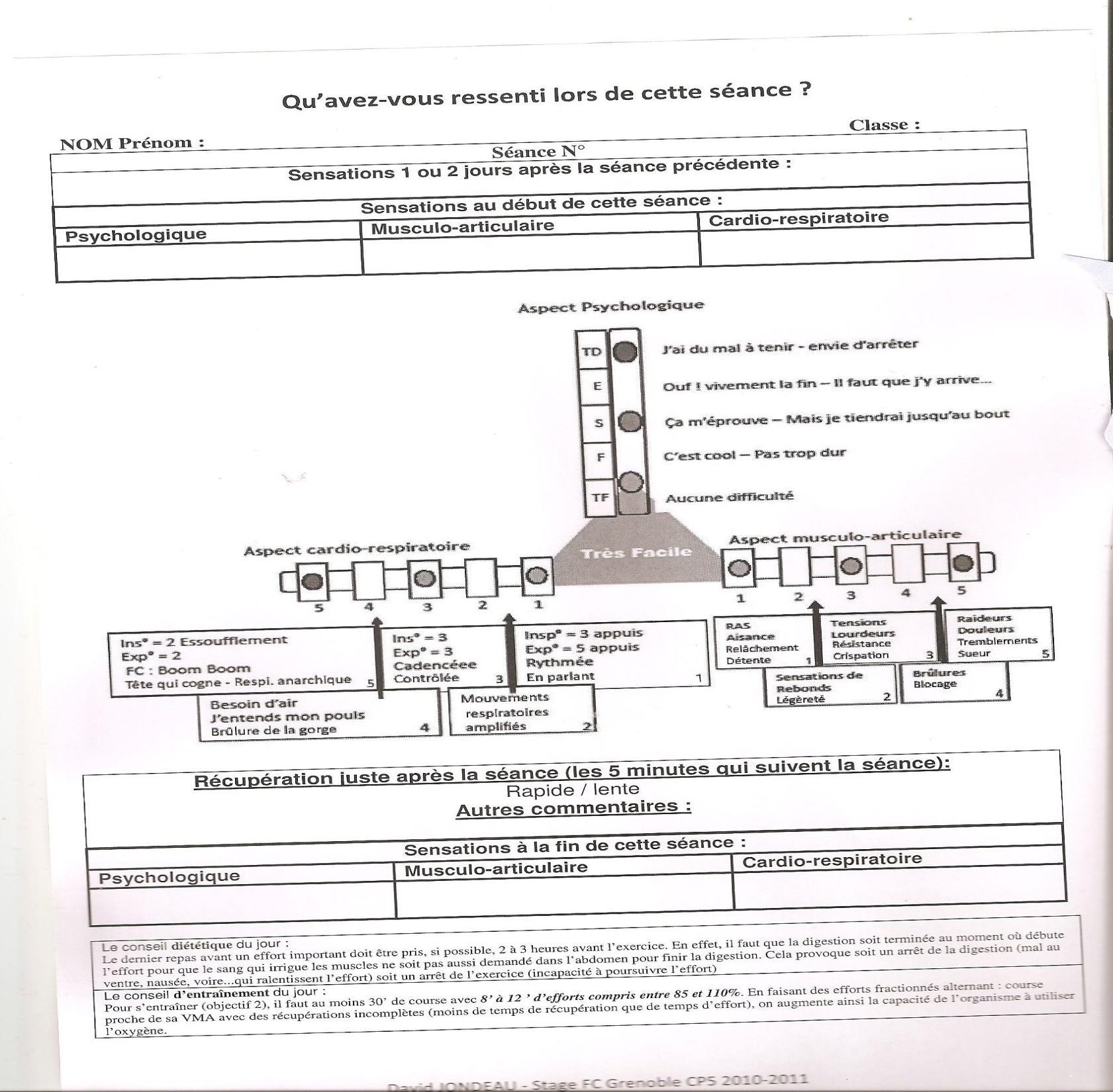 Les principaux indicateurs
Attitude de course
FC (à relativiser, 208- 0.7Xage)
Vitesse
Décrochage
Bruit du souffle et FR
Rougeur
Syncinésie
Attitude de course
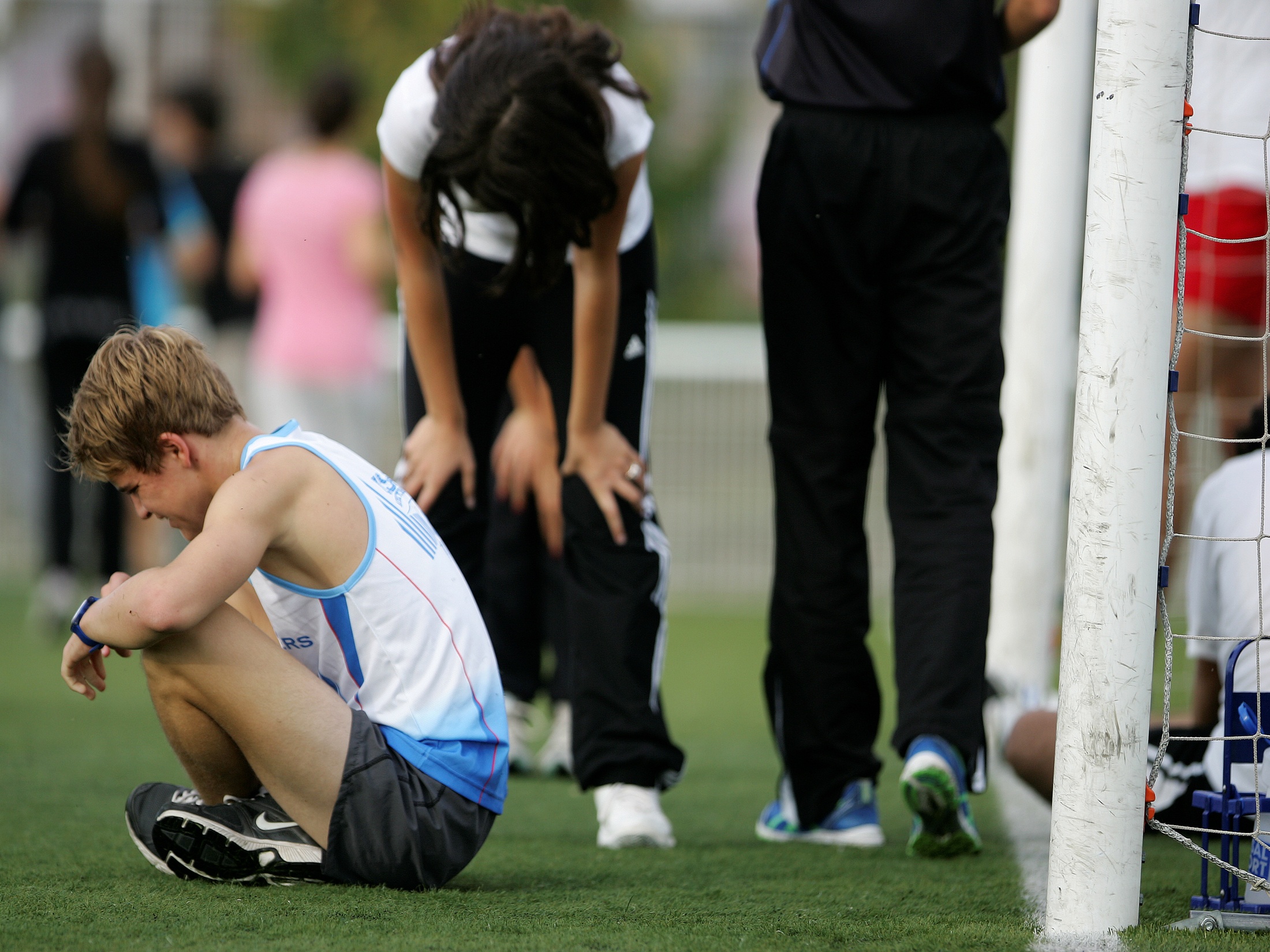 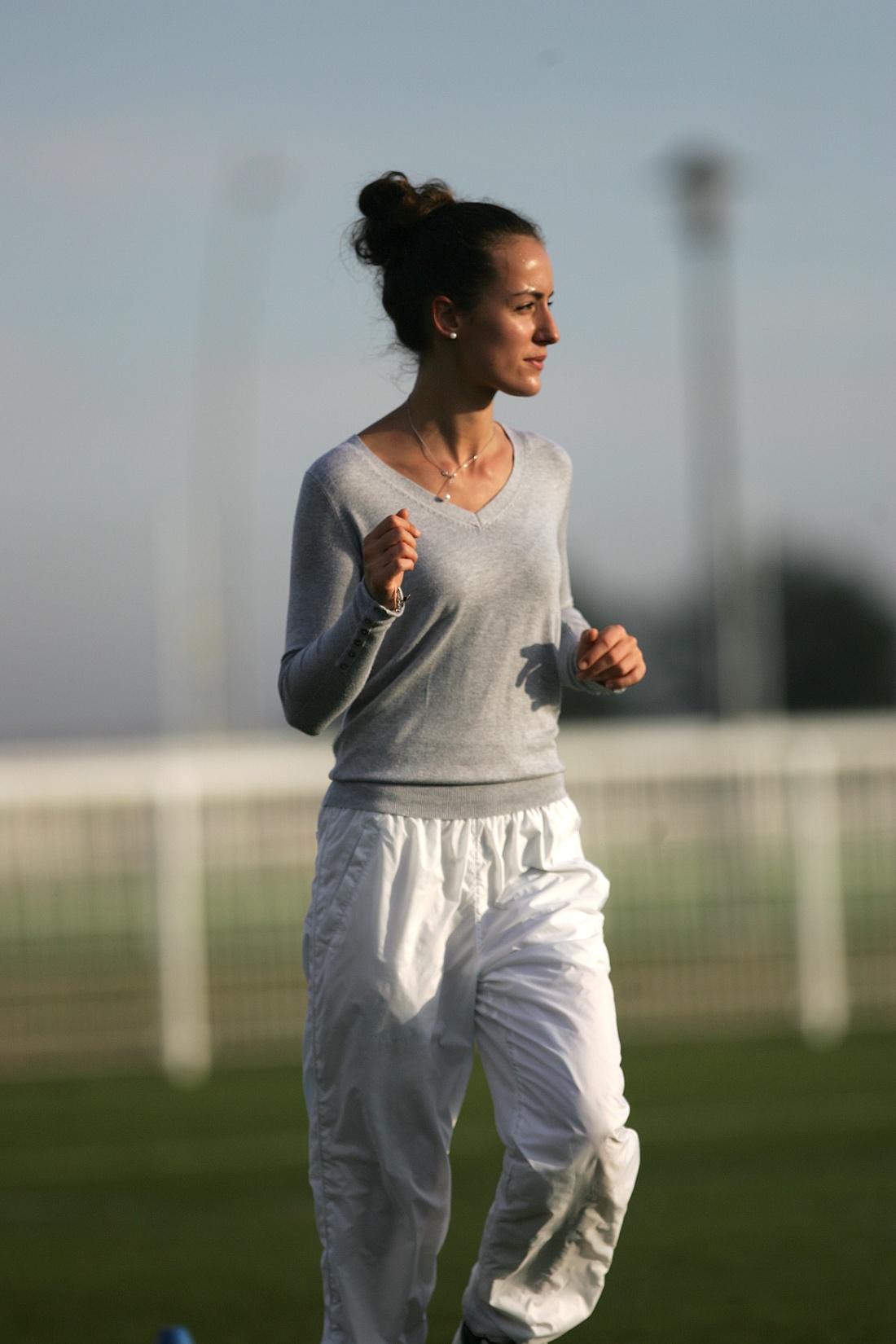 Dévoluer de l’autonomie
Autonomie dans le choix des allures
Autonomie dans les mobiles, objectifs
Autonomie dans l’ échauffement
Autonomie dans la maitrise des paramètres de l’entrainement
Autonomie dans les séances intégrales
Des idées de « fil rouge »
Capitalisation des kms effectués dans tout le cycle ou au cours de la leçon. A chaque leçon l’élève cumule la distance effectuée et l’objectif est d’obtenir la plus grande distance.
Même idée pour un fonctionnement en équipes hétérogènes en leur sein et homogènes entre elles
Cumul de points marqués correspondant aux répétitions dans les temps impartis
Les grandes étapes
Trame de cycle N3
Suite
Cycle CD N4
Cycle de Bergé
Concevoir (N3)
Comportements d’élèves:
Les élèves ne conçoivent pas de séance. Au mieux, ils reproduisent une séance déjà vécue mais il ne savent pas quel objectifs ils poursuivent
Situation :
Expérimenter les 3 mobiles (ou partie) et choisir son mobile+ sa séance
Séances à trou (nb séries, repet ou intensité)
Séance à simple et double réglette inversée (fourchette de choix)
CE:
Je conçois ma séance en respectant les paramètres relatifs à mon mobile. 
Pour poursuivre les effets désirés, mon effort est compris entre XX’ et XX’ et l’intensité est comprise entre XX et XX% VMA
Si j’augmente l’intensité, je réduis la durée dans mon secteur d’effort et inversement
Acquisition visés: Mettre en relation la durée et l’intensité
Réaliser (N3)
Comportements d’élèves:
L’élève sait courir mais plutôt vite et intensément. Il n’a jamais couru pour un mobile. L’allure est irrégulière surtout pour les intensités faibles. Abandon possible
Situation:
Vivre tous les mobiles (augmentation progressive du volume)
Jeux de précision sur le rectangle magique
Repères à mi-temps voire plus au début
Joker possible
CE:
Si je suis en retard, j’accélère un peu (A/F) et inversement.
CE relatif aux données techniques
Acquisition visée:
Adopter rapidement la bonne allure de course et la maintenir jusqu’au bout. Prendre info pour reconnaitre et reproduire l’allure
Ressentir + analyser (N3)
Comportements d’élèves:
Ressenti binaire: mal/pas mal. Pas de recul
Situation : 
Quantifier (Smiley, echelle, note)
Catégoriser grossièrement (Musculaire, respi, fatigue …)
Remplir à la maison (J+1, J+3)
Modifier la durée et/ou l’intensité en fonction ressenti L-1
CE: 
J’utilise un vocabulaire précis pour qualifier mon ressenti. En fonction du niveau d’intensité perçue, je réduis/augmente le volume la séance suivante/intensité
Acquisition visée: 
Exprimer un ressenti, l’analyser et en tenir compte pour sa séance
Etape 2
Le N4
Concevoir (N4)
Comportements d’élèves:
L’élève connait les différents mobiles et les efforts qu’ils nécessitent. Maitrise approximative de la durée et de l’effort, pas d’évocation de la recupération (tps, intensité…), séances stéréotypées
Situation:
Séance à trou
Séance puzzle
Séance à faire à la maison
CE:
Quand je prévois ma séance, j’indique: ….ts les paramètres
Je prévois précisément la récupération active, sont temps est de  XX’
J’essaie de varier (jouer sur) les différents paramètres et d’augmenter progressivement le volume
Acquisition visée: 
Passer à d’une maitrise partielle à une maitrise de l’ensemble des paramètres pour entrer dans un processus d’entrainement
Réaliser (N4)
Comportements d’élèves:
L’élève connait approximativement les allures mais s’arrête lors de la récupération (passive), parfois quelques irrégularités. Manifeste parfois l’envie de sortir de la situation de référence
Situation :
Temps de passage à mi-temps
Radar
Récup à 50%VMA
CE:
Quand je finis ma répétition, je ne m’effondre pas ms je prolonge par une récupération à 50%.
Je régule ma vitesse (<>)/indications
J’adapte ma foulée à la vitesse et aux caractéristiques du parcours
Acquisition visée:
L’élève adopte sa foulée à l’intensité et au profil et réussit sa séance en intégrant la récup active
Ressentir (N4)
Comportements d’élèves:
L’élève parvient à se centrer sur ses sensations pour exprimer un ressenti mais il n’en tient pas compte. N’utilise pas ses connaissances pour l’expliquer
Situation :
Intégrer la forme du jour pour modifier les séances
Co-tutorat coach-coureur
Séance à ¾ guidée (1/4 d’adaptation au moment-m par l’élève en fonction de son ressenti)
CE:
En fonction de ma forme, je modifie ma séance en réduisant ou augmentant certains paramètres
J’adapte ma séance en fonction de mon ressenti en cours de séance ou en fonction des conditions extérieures
Je choisis mes allures de course en termes de % de VMA  et toujours les relie à  des sensations physiques afin de gérer mes allures le plus finement possible et de  réaliser mes objectifs avec précision
Acquisition visée:
Un élève lucide capable d’exploiter son ressenti pour adapter sa séance en cohérence, passer de repères extéro à intéroceptifs. Explique par ses connaissances
Echanges
Avez vous des questions?
Merci pour votre écoute